wq-1. ポアソン分布，指数分布，アーラン分布
（待ち行列の数理）
URL: https://www.kkaneko.jp/cc/wq/index.html
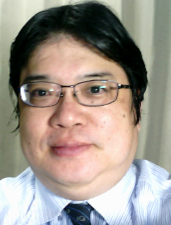 金子邦彦
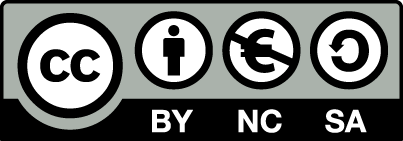 1
アウトライン
1-1 離散分布と確率変数
1-2 ポアソン分布
1-3 連続分布
1-4 指数分布
1-5 アーラン分布
2
1-1 離散分布と確率変数
3
離散変数の確率分布
離散変数 X の確率分布
	Xが i （∈Ω）となる確率
		P(i) = Prob[X=i]

	Ω：有限個あるいは加算無限個の要素をもつ集合
	X： Ω上の値を取る離散変数（離散的確率変数）
4
離散変数の確率分布
確率変数 X の確率分布
		P ＝ {P(i): i∈ Ω}
 
	例えば　P(0) = 0.1, P(1) = 0.6, P(2) = 0.3 のとき，P = {0.1, 0.6, 0.3}

確率分布 P は，
		0 ≦ P(i) ≦ 1
		ΣP(i) = 1
を満足
5
平均と２乗平均
確率分布 P に従う確率変数 X の平均
		E[X] = Σi・P(i)

確率分布 P に従う確率変数 X の２乗平均
		E[X　] = Σi　・P(i)
∞
i=0
∞
２
２
i=0
6
分散
確率分布 P に従う確率変数 X の分散
		Var[X] = Σ（i － E[X]) ・P(i)
			　 = E[X  ] – (E[X])
∞
２
i=0
２
２
7
1-2 ポアソン分布
8
ポアソン分布
ランダムに事象が発生する

観測を始めてから，時間 ｔ 以内に k 個の事象が発生する確率を考えたい

時間 ｔ 以内に発生する事象の回数は
　　離散変数である
9
ポアソン分布の定義
時間 (t, t+⊿t) での事象の確率的法則が
時刻 t に依存しない
時刻 t 以前のジョブの数に無関係時間　(t, t+⊿t) の間の発生確率がλ⊿t と書ける
⊿t → 0 のとき， ⊿t の間に２つ以上の事象が発生しない
10
ポアソン分布の確率分布関数
時間 [0, ｔ] 以内に k 個の事象が発生する確率
時間　[0, t] を整数 n で等分割
　　 ⊿t = 

１つの区間では，２つ以上の事象が発生しないくらいに，細かく分割
n 個の区間のうちに，ｋ個の区間で事象が発生する確率を求める
t
  n
11
ポアソン分布の確率分布関数
n 個の区間のうちに，ｋ個の区間で事象が発生する確率
n-k 個の区間では，事象が発生しない
各区間で事象が発生する確率は λ⊿t

　　　　(λ⊿t ) ( 1 － λ⊿t )
(  )
k
n
n - k
k
12
ポアソン分布の確率分布関数
(  )
n - k
k
n
(λ⊿t ) ( 1 － λ⊿t )
lim
k
n →∞
n - k
= lim
k
n!
(λ⊿t ) ( 1 － λ⊿t )
k! ( n－k)!
n →∞
= lim
n - k
k
n!
(λt / n ) ( 1 － λt / n )
k! ( n－k)!
n →∞
= lim
k
n
- k
n!
(λt / n ) ( 1 － λt / n ) ( 1 － λt / n )
k! ( n－k)!
n →∞
n!
= lim
k
n
- k
(λt)
( 1 － λt / n ) ( 1 － λt / n )
k
( n－k)! n
k!
n →∞
13
ポアソン分布の確率分布関数
= lim
k
n
- k
n!
(λt)
( 1 － λt / n ) ( 1 － λt / n )
k
( n－k)! n
k!
n →∞
= lim
k
n
(λt)
( 1 － λt / n )
k!
n →∞
k
=
-λt
(λt)   e
k!
lim ( 1 + x )     = e
1/x
n →∞
14
∞
∞
∞
k=0
k=0
k=1
ポアソン分布の平均
ポアソン分布 P に従う確率変数 X の平均
		E[X] = Σk・P(k)
k
-λt
=
k　(λt)   e
Σ
k!
=
k - 1
-λt
(λt)
(λt) e
Σ
(k – 1)!
=
-λt
λt
(λt) e        e
=
λt
15
∞
∞
∞
k=0
k=2
k=1
ポアソン分布の２乗平均
ポアソン分布 P に従う確率変数 X の２乗平均
		E[X] = Σk・P(k)
			= Σk(k－1)・P(k)  + Σk・P(k)
			= (λｔ) + λｔ
2
2
16
ポアソン分布の分散
ポアソン分布 P に従う確率変数 X の分散
		Var[X] = E[X ] – (E[X])
			　 = λｔ
２
２
17
例題
１分あたり平均０．５人の客が来るとする（但し，ポアソン分布）．１０分間に５人以上の客がくる確率を求めよ

λ = 0.5 のポアソン分布になる

t = 10 を                       に代入
k
-λt
(λt)   e
k!
18
1-3 連続分布
19
確率分布が定まらない場合
実数値をとる確率変数 X 
Xが特定の値をとる確率：　一般には無限小
確率分布　P ＝ {P(i): i∈ Ω}　は定まらない

以下，Xは，正または０の実数値をとるものと考える
20
確率分布関数
確率変数 X の確率分布関数
	F(x) = Prob[X ≦ x]

確率分布関数 F(x) は，
		0 ≦ F(x) ≦ 1
		x1 < x2 ならば F(x1） ≦ F(x2)　
		F(0) = 0
		F(∞) = 1
を満足する
21
確率分布関数の意味
確率変数 X が，区間（x, x+⊿x]の値をとる確率
	Prob[x < X ≦ x + ⊿x]
	= F(x+⊿x) － F(x)
22
1
⊿x
1
⊿x
dF(x)
dx
確率密度関数
確率変数 X の確率密度関数
	f(x) = lim          Prob[x < X ≦ x + ⊿x]
		     = lim          F(x+⊿x) － F(x)
           =
⊿x→0
⊿x→0
23
∞
∞
0
0
平均と分散
確率密度関数 f(x) に従う確率変数 X の平均
		E[X] =     x f(x) dx

確率密度関数 f(x) に従う確率変数 X の分散
		Var[X] =     (x － E(x)) f(x) dx
∫
2
∫
24
1-4 指数分布
25
指数分布
ポアソン分布（ランダムに事象が発生する）において，ある事象が起きてから，次の事象が起きるまでの時間を考える

この「時間」の分布は，指数分布になる
26
指数分布の確率分布関数
ある事象が起きてから，次の事象が起きるまでの時間 ｔ
		F(t) = Prob[X ≦ t]
		       = 1 – e
－μt
μは処理率と呼ぶ
27
dF(x)
dx
指数分布の確率密度関数
指数分布に従う確率変数 X の確率密度関数
	f(x) =
           = μe
－μt
28
∞
∞
∞
0
0
0
1
μ
指数分布の平均
指数分布に従う確率変数 X の平均
		E[X] =     t f(t) dt
		         =     t μe     dt
                  = [－ t μe    ]  +     e        dt
∫
－μt
∫
∞
－μt
－μt
∫
0
=
29
∞
∞
∞
∞
∞
0
0
0
0
0
1
μ
1
μ
2
μ
2
μ
１
μ
１
μ
1
μ
指数分布の分散
指数分布に従う確率変数 X の分散
		E[X] =     　（ t －     ) f(t) dt
		         =      t  f(t) dt －        tf(t) dt+        f(t) dt 
                  = [－ t μe    ]  + 2     t e        dt －          +
2
∫
2
∫
∫
∫
2
∞
2
－μt
－μt
∫
2
0
=
2
30
k
-λT
(λT)   e
k!
ポアソン分布と指数分布
ポアソン分布において，時刻 t = 0 から T までの間に事象が起きない確率

	Prob[X>T] =
k = 0
－λt
= e
これは λ=μのときの指数分布と等しい
31
1-5 アーラン分布
32
アーラン分布
２つの処理 A，B を連続して行う

A の処理時間は μa　の指数分布
B の処理時間は μb　の指数分布

このときの，処理時間の確率密度関数は？
33
t
t
0
0
アーラン分布の確率密度関数
fc(t) = Prob[ Xa + Xb = t ]
        = 　　fa(τ) fb( t － τ) dτ
	     =     μa e          μb e                dτ
∫
－μaτ
－μb(t－τ)
∫
μa μb
－μa ｔ
－μb ｔ
( e       －e        )      μa ≠μb
－
μa －μb
=
－μa ｔ
μa t e            　　　　　　　　　　　 μa ＝μb
34
ランダム性は，情報通信の分析にも役立つ
交換器と通信トラフィックの数理について
ポアソン分布，指数分布　　－　ランダム性を表す
待ち行列　		－　交換器の振る舞いを表す
アーランの即時式モデル　－交換器のモデル
35